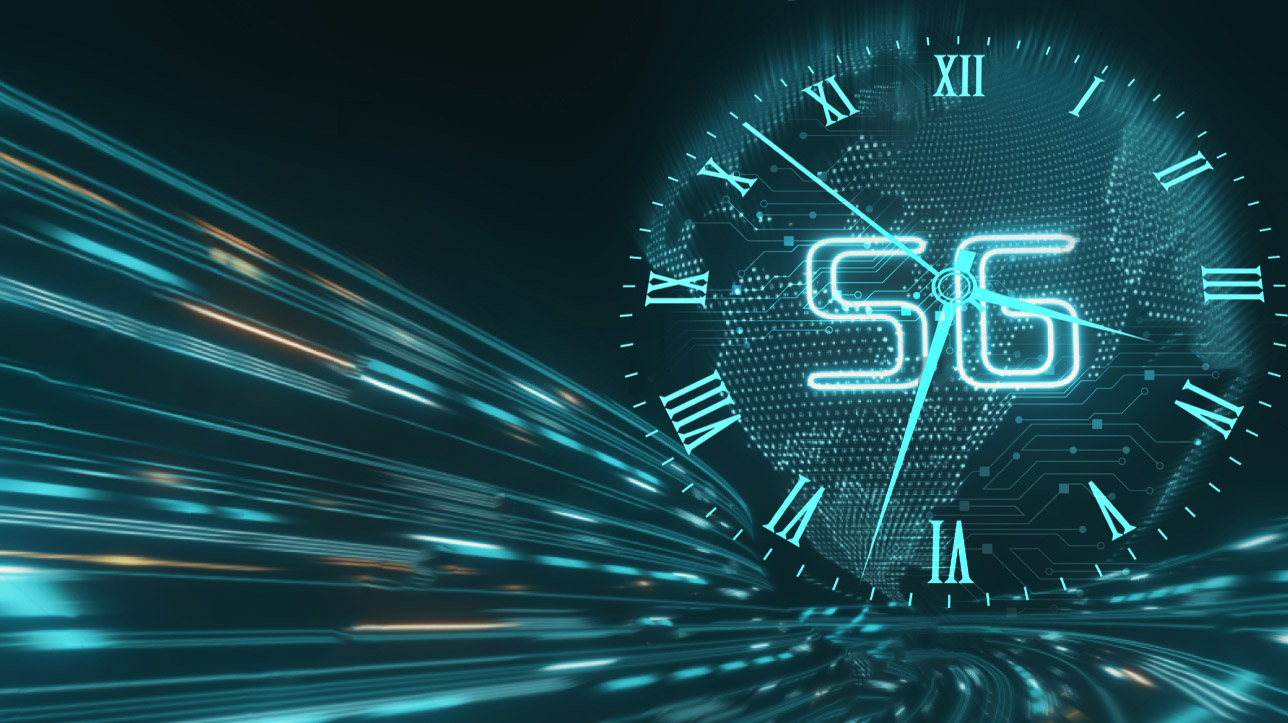 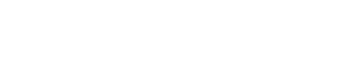 质量事件分析总结—1pager
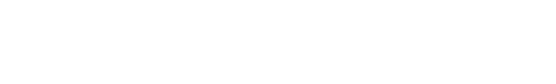 [Speaker Notes: 大楼：删除
图片：换一张，科技感
名称：公司简介
“广东大普通信技术股份有限公司”放在正下方or右下方]
重点问题/重大事件（进行中）—2pager
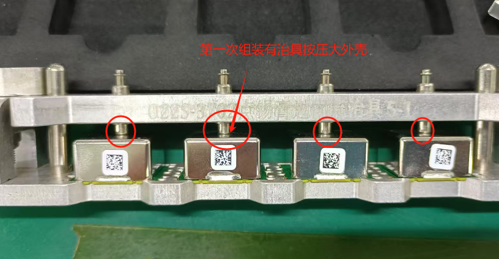 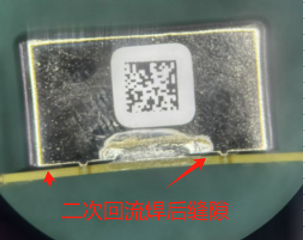 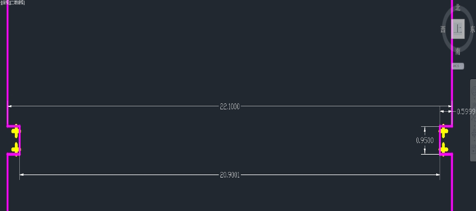 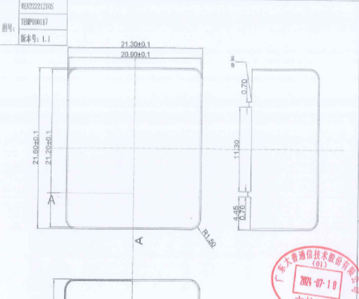 [Speaker Notes: 图片：公司大楼

大普通信2005年成立于粤港澳大湾区松山湖，一家集研发、制造、销售、服务于一体的现代移动通信解决方案及核心器件、芯片供应商。

跟随于3G，成长于4G，领先于5G，历经17年的沉淀，已成为全球五大通信设备商及主要设备提供商的战略合作伙伴。

为全球20+个国家、1700+家海内外客户提供优质的产品和服务，致力于为ICT领域的客户提供从芯片、模组到设备的整体解决方案。

国际化的研发，制造，销售和服务能力，为全球客户提供服务。]
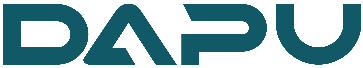 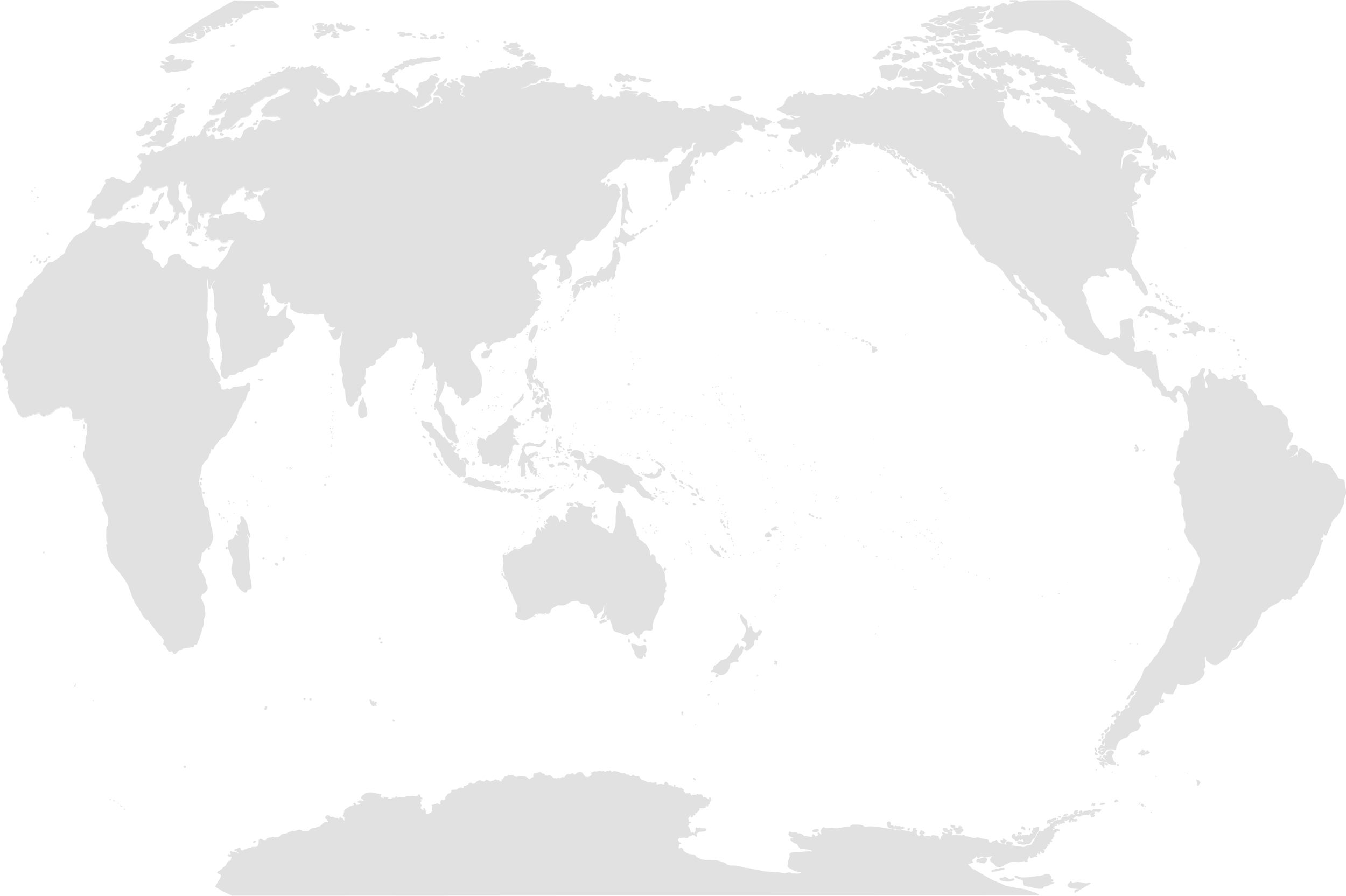 Grow together, Enjoy together, Success together！
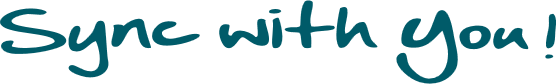 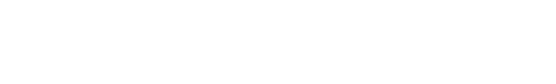 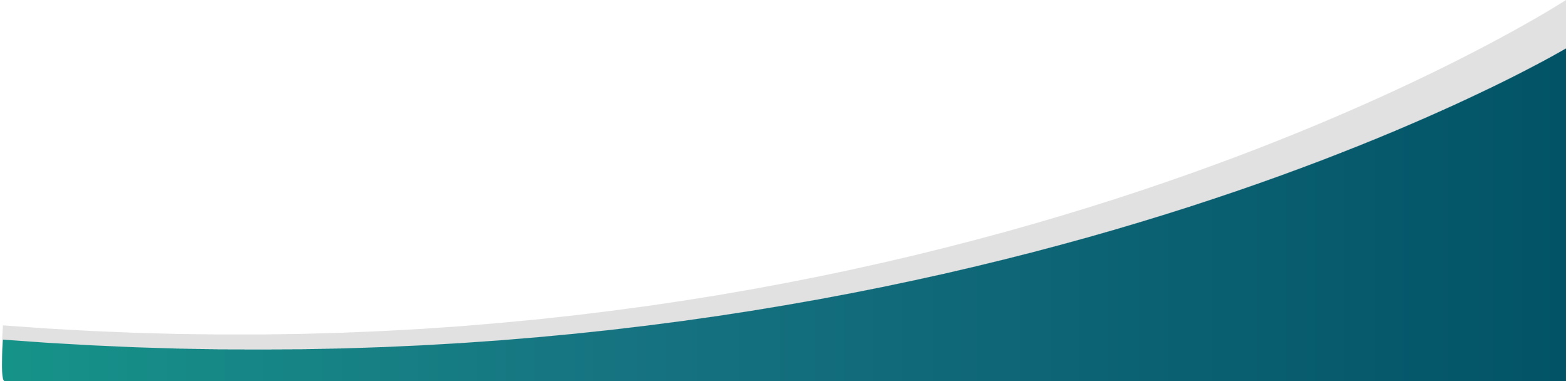 Web：www.dptel.com   
E-mail：sales@dptel.com     
Tel：+86-769-88010888
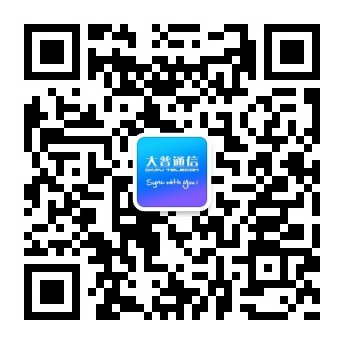 Wechat